Інтелектуальна гра:
«Найрозумніший 
математик»
Гра не є пустою забавою, це зміст
 життя дитини, її творча діяльність
потрібна для її розвитку. У грі дитина 
живе, і сліди цього життя глибше
залишаються в ній, 
ніж слід дійсного життя.
                                           К. Ушинський
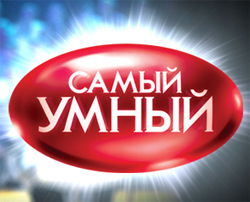 І тур
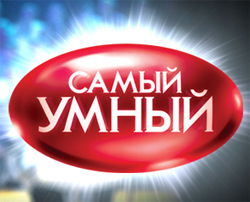 1. Які числа називаються натуральними?
С. Всі, крім нуля
А. Всі
В.  Які використовують при лічбі предметів
D. Немає означення
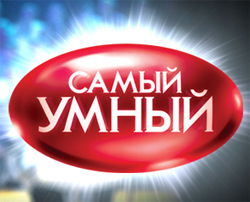 2. Що таке відсоток?
А. Кредитна ставка
 банку
С. Одна сота 
частини
D. Кличка домашньої 
тварини
В. 1 %
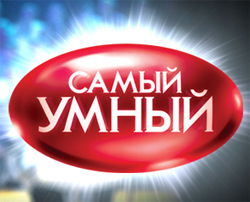 3. Що таке рівняння?
С. Рівність яка містить невідо
мі числа позначені буквами
А. Корінь рівняння
В. Маша+Петя=
D. Рівність яка містить невідомі букви
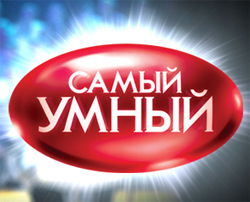 4. Що таке кут?
А. Частина кімнати
С. Туди мене ставили
 в дитинстві
В.  Частина площини , 
обмежена двома променями
 із спільним початком
Фігура, утворена 
  двома променями
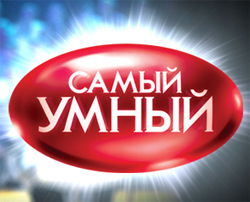 Як знайти об’єм прямокутного
 паралелепіпеда
C. V=a·b·c
А.  S= a· b
D.Заглянути під 
стіл
B. V=a³
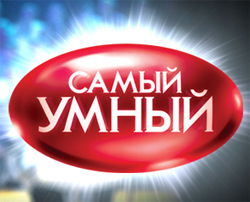 6. Як знайти середнє арифметичне 
декількох чисел?
С. Взяти найбільше 
з них
А. Їх суму поділити на
 їх кількість
В. Їх суму поділити
 на два
D. Їх добуток поділи
ти  на їх суму
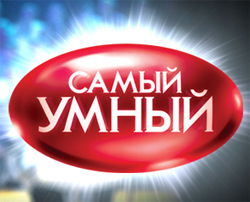 7. Назвіть один % метра ?
А. 1 мм
С. 1 см
В. 1 дм
D.  1дюйм
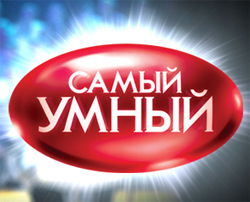 8. Наука про числа і дії над ними?
А. Алгебра
С.  Математика
В. Геометрія
D.  Арифметика
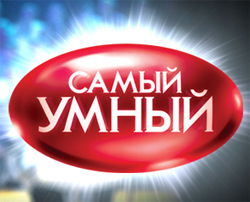 9. Число вершин куба?
А. 8
С. 16
В. 12
4
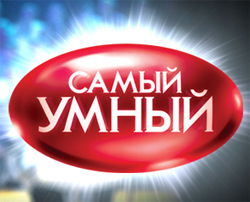 10. Яка з фігур не є плоскою?
А.  Прямокутник
С. Ромб
В. Квадрат
D. Куб
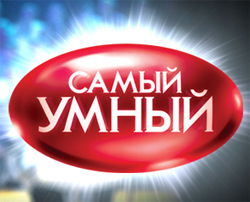 11.У якій парі перше число є
 дільником другого?
С. 7 і 39
А. 3 і 13
В. 6 і 42
D. 11 і 111
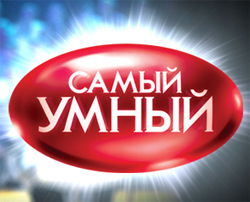 12. Батьківщиною арабських цифр є:
А. Греція
С. Індія
В. Єгипет
D. Україна
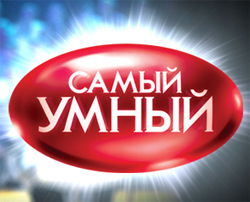 13.Скільки непарних чисел
 є у першому десятку
А. 5
С. 2
В. 4
D. 8
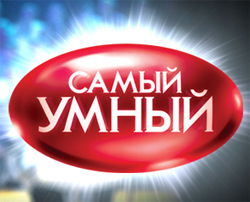 14. Сума одночленів є?
А. Одночлен
С. Число
В. Многочлен
D. Дріб
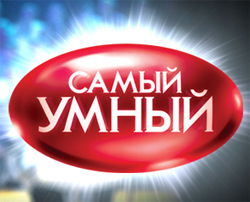 15. Якщо ширину прямокутника  помножити
 на його довжину то знайдемо…
А. Периметр
С. Площу
В. Об’єм
D. Відстань
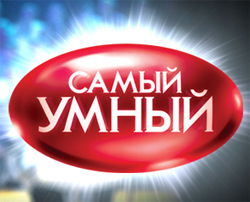 16. Якщо чисельник звичайного дробу 
більший за знаменник , то дріб є…
А. Правильним
С. Неправильним
В. Десятковим
D. Негарним
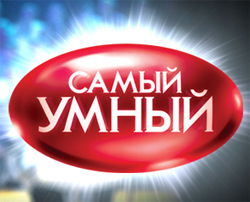 17. Автор першого підручника 
           з арифметики?
А. Толстой
С. Магницький
В. Ушинський
D. Карамзін
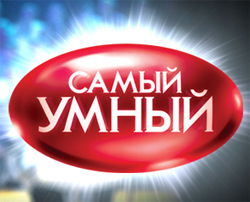 18. Документ який учні отримають 
після 11-го класу?
А. Свідоцтво
С. Атестат
В. Диплом
D. Довідку
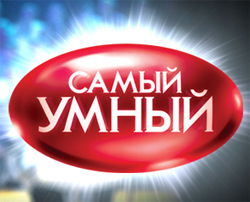 ІІ тур
1
АБВ
3
ЖЗИ
5
НОП
4
КЛМ
2
ГДЕ
8
ЧШЬ
9
ЭЮЯ
6
РСТ
7
УФХ
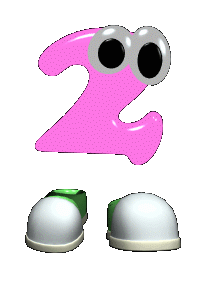 тур
Вибір категорії
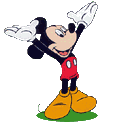 Площі
Об‘єми
Задачі
Одиниці вимірів
Дроби
Числа
Вчені
Відсотки
Фігури
Теореми
Периметри
Секрет
тур
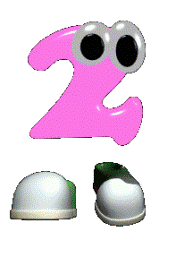 "ВОЗВРАТ"
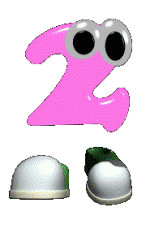 тур
"ВОЗВРАТ"
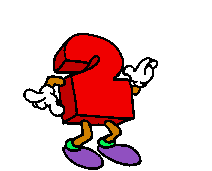 тур
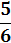 "ВОЗВРАТ"
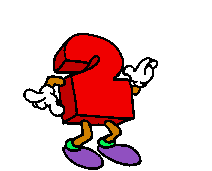 тур
"ВОЗВРАТ"
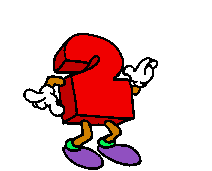 тур
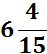 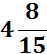 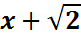 "ВОЗВРАТ"
тур
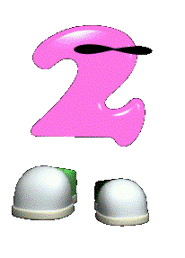 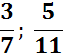 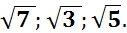 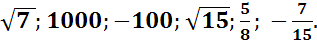 "ВОЗВРАТ"
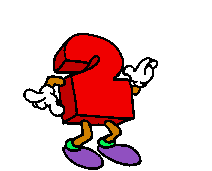 тур
"ВОЗВРАТ"
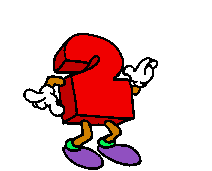 тур
"ВОЗВРАТ"
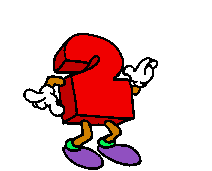 тур
"ВОЗВРАТ"
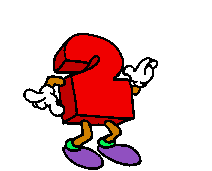 тур
"ВОЗВРАТ"
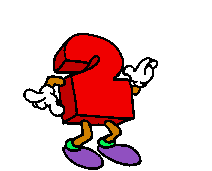 тур
"ВОЗВРАТ"
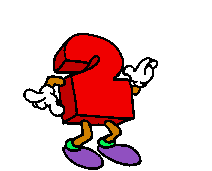 тур
"ВОЗВРАТ"
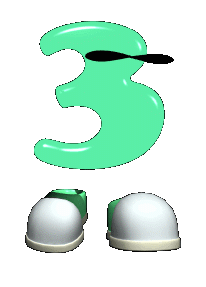 тур
Кожен за себе
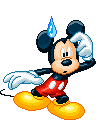 1
АБВ
5
НОП
3
ЖЗІИ
4
КЛМ
2
ГДЕ
8
ЧШЬ
9
ЭЮЯ
6
РСТ
7
УФХ
9
3
4
5
2
1
0
7
6
8
5
1
3
2
4
Прямокутник, у якого всі сторони рівні?
Відповідь: Квадрат.
0
"ВОЗВРАТ"
5
1
3
2
4
Сота частина числа?
Відповідь: Відсоток
0
"ВОЗВРАТ"
5
1
3
2
4
Кут менший за прямий?
Відповідь: Гострий.
0
"ВОЗВРАТ"
5
1
3
2
4
4
Сама велика хорда в колі?
Відповідь: Діаметр.
0
"ВОЗВРАТ"
5
1
3
2
4
Цифрова оцінка успіхів?
Відповідь: Бал.
0
"ВОЗВРАТ"
5
1
3
2
4
Одиниця маси дорогоцінних каменів?
Відповідь: Карат
0
"ВОЗВРАТ"
5
1
3
2
4
Скольки прямих можна провести поміж двух прямих?
0
Відповідь: Безліч.
"ВОЗВРАТ"
5
1
3
2
4
Рівність  зі змінною називається?
Відповідь: Рівняння.
0
"ВОЗВРАТ"
5
1
3
2
4
Катет, протилежний куту в 30° дорівнює?
Відповідь: Половині гіпотенузи
0
"ВОЗВРАТ"
5
1
3
2
4
Як називається дріб, у якого є ціла і дробова частина?
Відповідь: Змішане число.
0
"ВОЗВРАТ"
5
1
3
2
4
Відрізок, проведений з вершини кута на середину протилежної сторони трикутника,  називається?
Відповідь: Медіана.
0
"ВОЗВРАТ"
5
1
3
2
4
Що означає розв’язати рівняння?
Відповідь: Знайти його 
корінь.
0
"ВОЗВРАТ"
5
1
3
3
2
4
Скільки днів у році?
Відповідь: 365.
0
"ВОЗВРАТ"
5
1
3
2
4
Які «зведення» потрібні для розв’язування рівняння?
Відповідь: Зведення 
подібних.
0
"ВОЗВРАТ"
5
1
3
2
4
Скільки вісей симетрії має прямокутник?
Відповідь: 2.
0
"ВОЗВРАТ"
5
1
3
2
4
Формула знаходження дискримінанта?
Відповідь: b²-4ас.
0
"ВОЗВРАТ"
5
1
3
2
4
Якщо дискримінант меньше 0, скільки коренів має рівняння?
Відповідь: Дійсних коренів не існує.
0
"ВОЗВРАТ"
5
1
3
2
4
Що потрібно знайти в першу чергу, розв’язуючи  квадратне рівняння?
Відповідь: Дискримінант.
0
"ВОЗВРАТ"
5
1
3
2
2
4
Що являється графіком рівняння  у=2х?
Відповідь: Пряма лінія.
0
"ВОЗВРАТ"
5
1
3
2
4
Що показує знак дискримінанта?
Відповідь: Кількість коренів.
0
"ВОЗВРАТ"
5
1
3
2
4
Скільки можна провести площин через пряму і точку поза нею?
Відповідь: Одну
0
"ВОЗВРАТ"
5
1
3
2
4
Чи має вісь симетрії графік функції  y=x2 ?
Відповідь:  Вісь  у.
0
"ВОЗВРАТ"
5
1
3
2
4
При перекладі       в десятковий дріб отримуємо
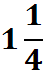 Відповідь: 1,25.
0
"ВОЗВРАТ"
5
1
3
2
4
Корінь рівняння |х| = -1
Відповідь:   нема.
0
"ВОЗВРАТ"
5
1
3
2
4
Коли ділене і частка рівні між собою?
Відповідь: Коли дільник = 1
0
"ВОЗВРАТ"
5
1
3
3
2
4
Рівність двух відношень?
Відповідь: Пропорція.
0
"ВОЗВРАТ"
5
1
3
2
4
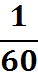 частина години?
Відповідь: Хвилина.
0
"ВОЗВРАТ"
5
1
3
2
4
Як називаються числа, які використовуються  при лічбі предметів?
0
Відповідь: Натуральні.
"ВОЗВРАТ"
5
1
3
2
4
Риска дробу- це знак?
Відповідь: Ділення.
0
"ВОЗВРАТ"
5
1
3
2
4
Число, яке ділиться на 2?
Відповідь: Парне.
0
"ВОЗВРАТ"
5
1
3
2
4
Чому дорівнює sin 300  ?
Відповідь:  ½
0
"ВОЗВРАТ"
5
1
3
2
4
Гусак на двох лапах важить 4 кг, Скільки важить гусак, стоячи на одній нозі?
Відповідь: 4 кг.
0
"ВОЗВРАТ"
5
1
3
2
4
Різниця квадратів двох виразів = …
Відповідь: (а-b)(а+ b).
0
"ВОЗВРАТ"
5
1
3
2
4
Скільки нулів у трильйоні?
Відповідь: 12.
0
"ВОЗВРАТ"
5
1
3
2
4
Яким числом є число 0?
Відповідь: Цілим.
0
"ВОЗВРАТ"
5
1
3
2
4
Яке походження має слово «Алгебра»
Відповідь: Арабське.
0
"ВОЗВРАТ"
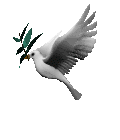 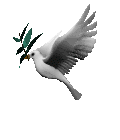 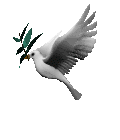 Самий розумний
математик
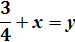